Un día en París
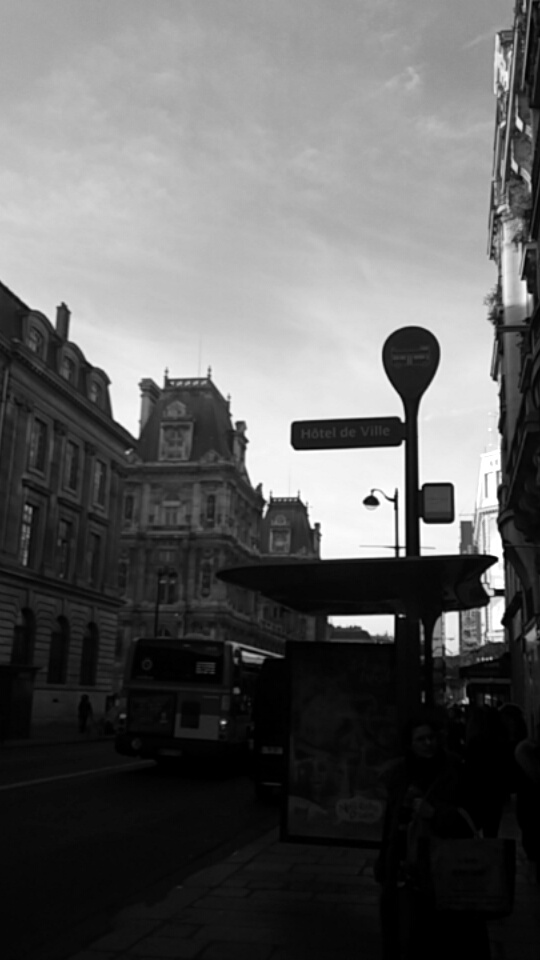 Hemos llegado a París a las 8 y 20
Hemos visitado la exposición sobre Picasso y Giacometti
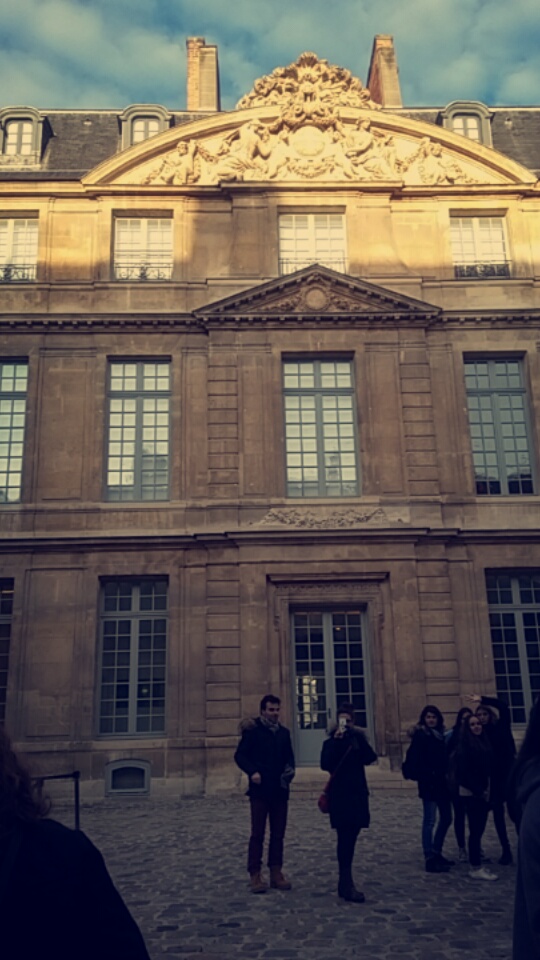 Los cuadros de los dos artistas
Esto es una guitarra
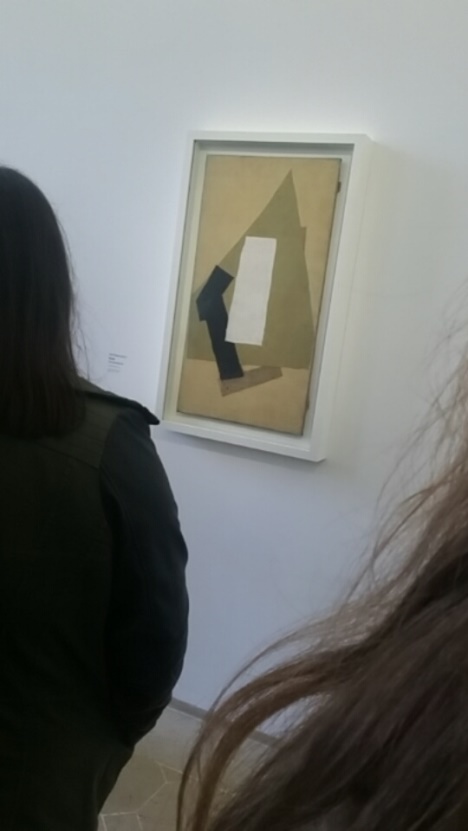 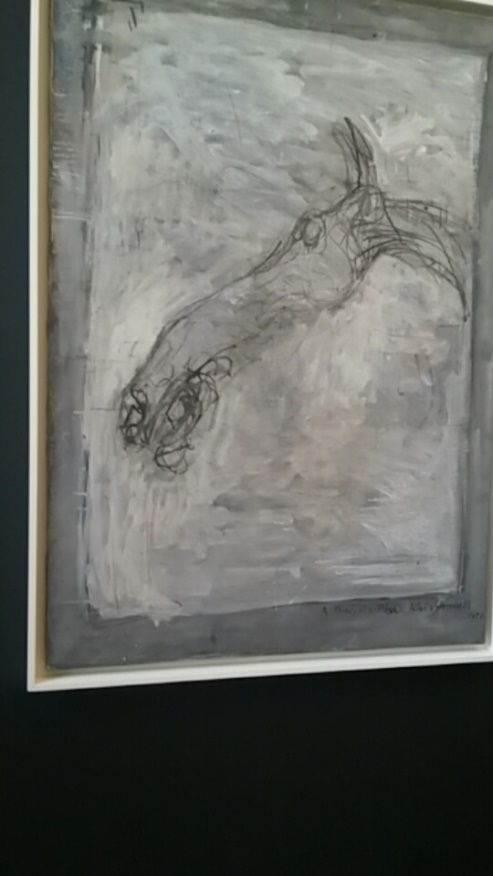 Alberto Giacometti, Tête de cheval
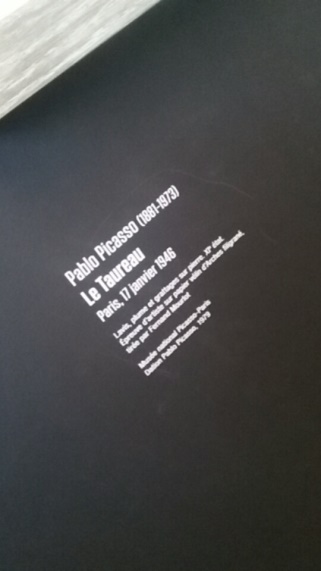 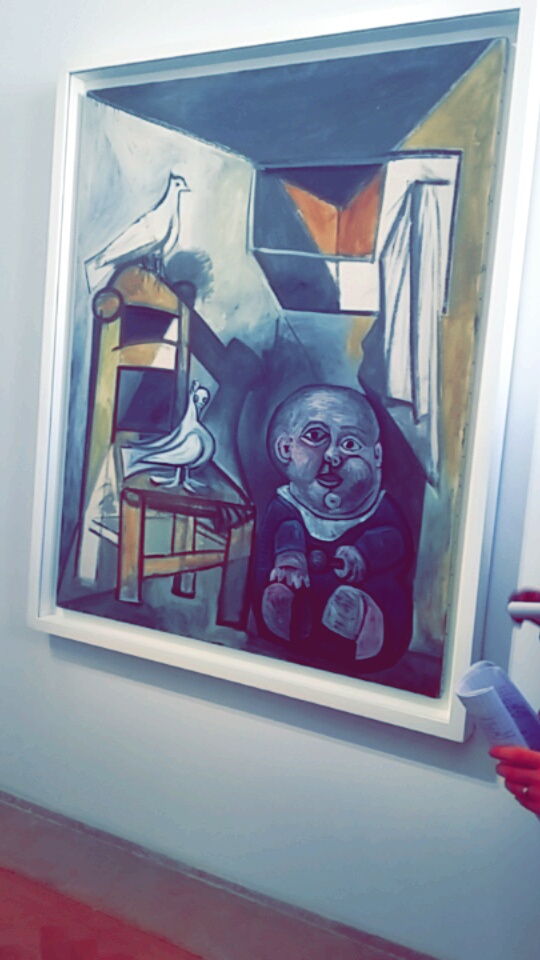 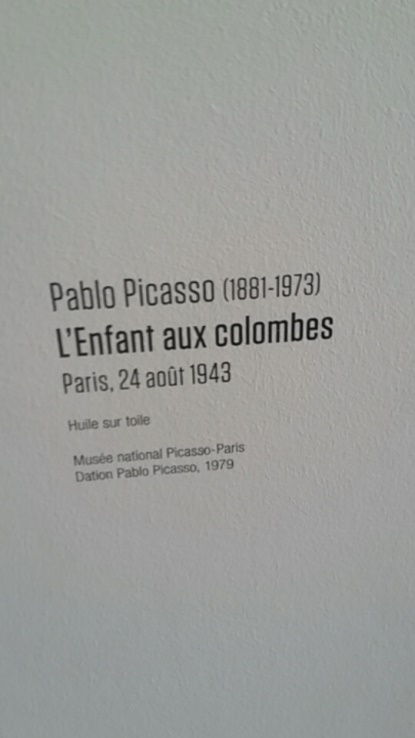 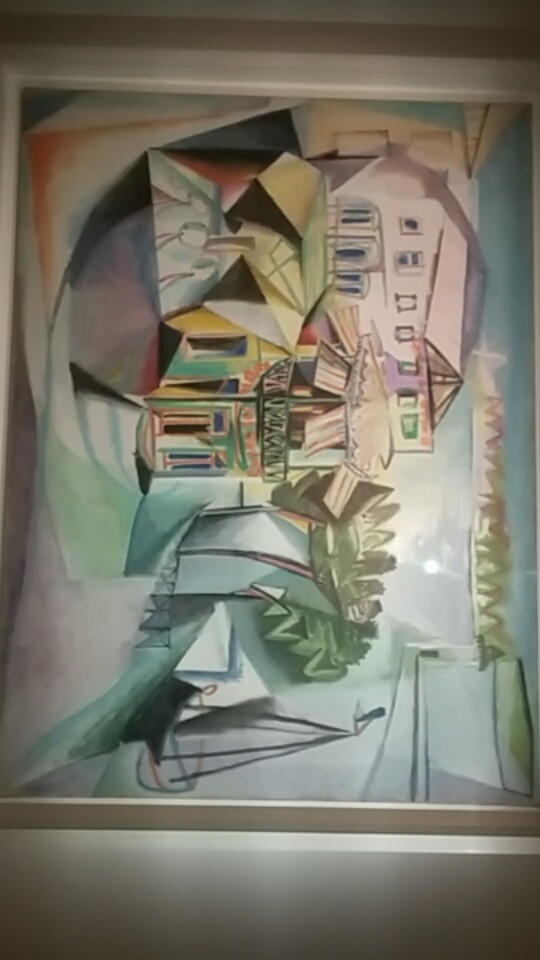 El final de la visita
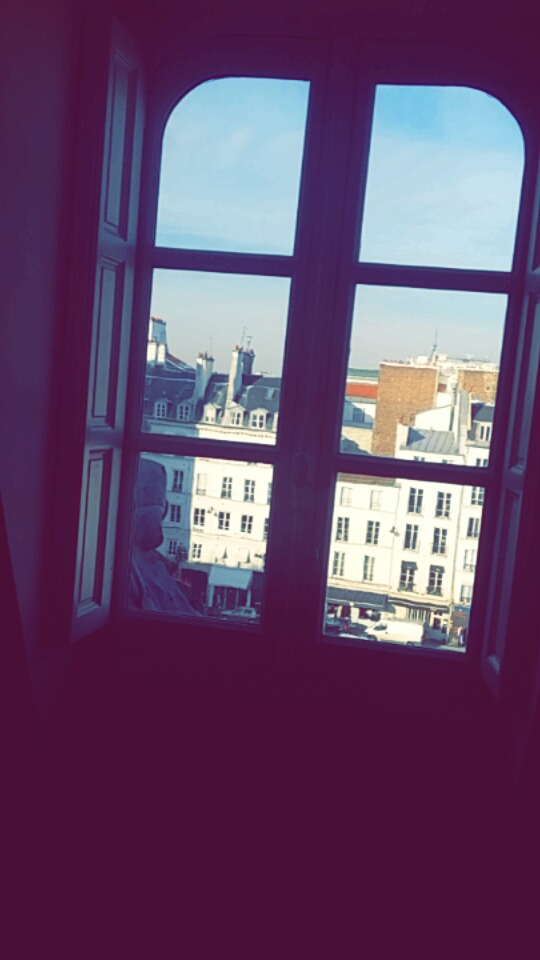 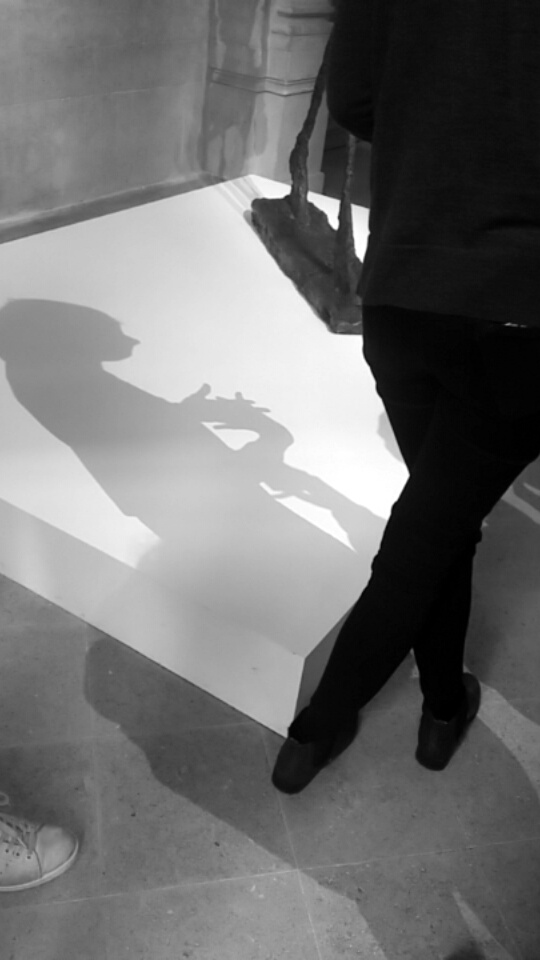 A continuación, hemos comido en la Place des Vosges (Le Marais)
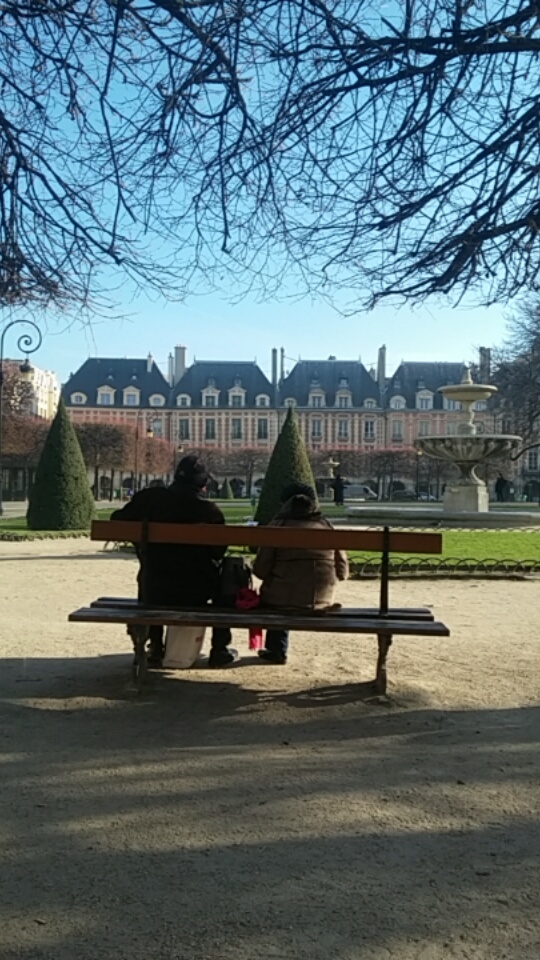 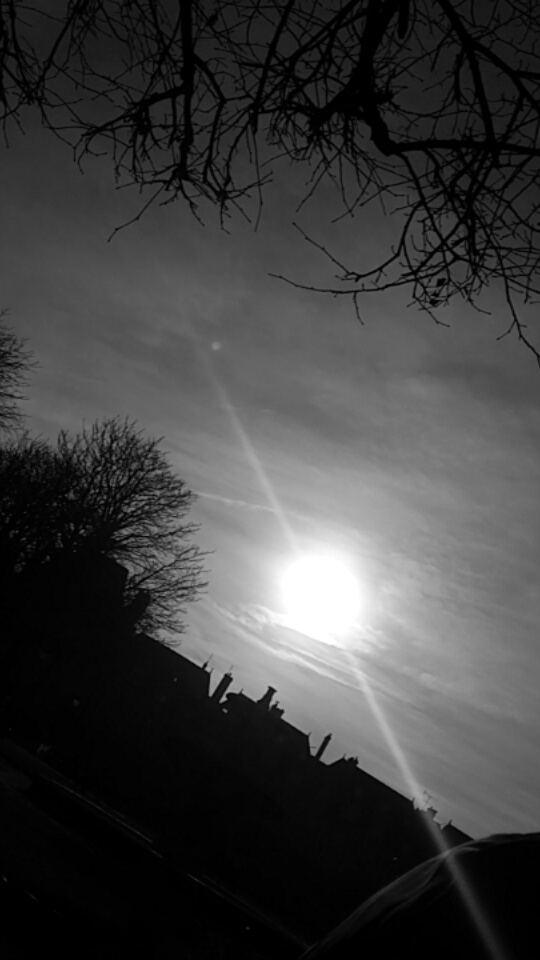 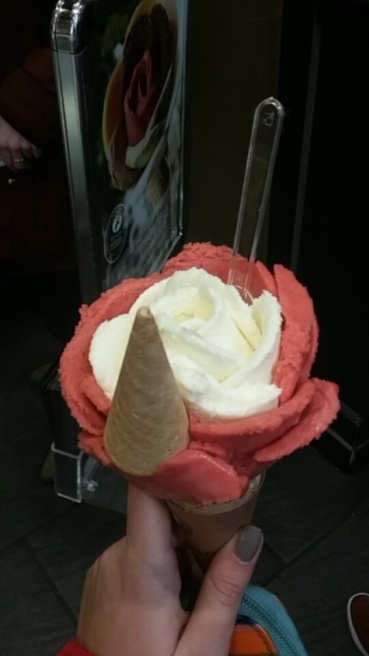 Un pequeñito paseo por París
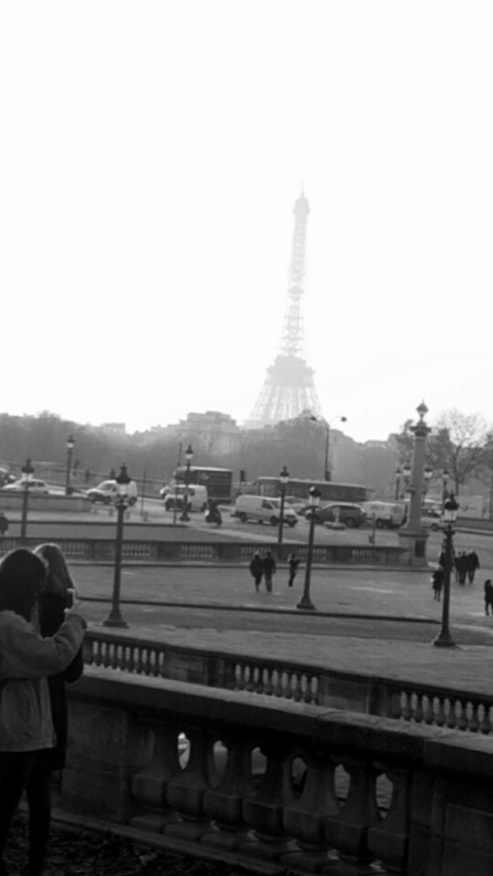 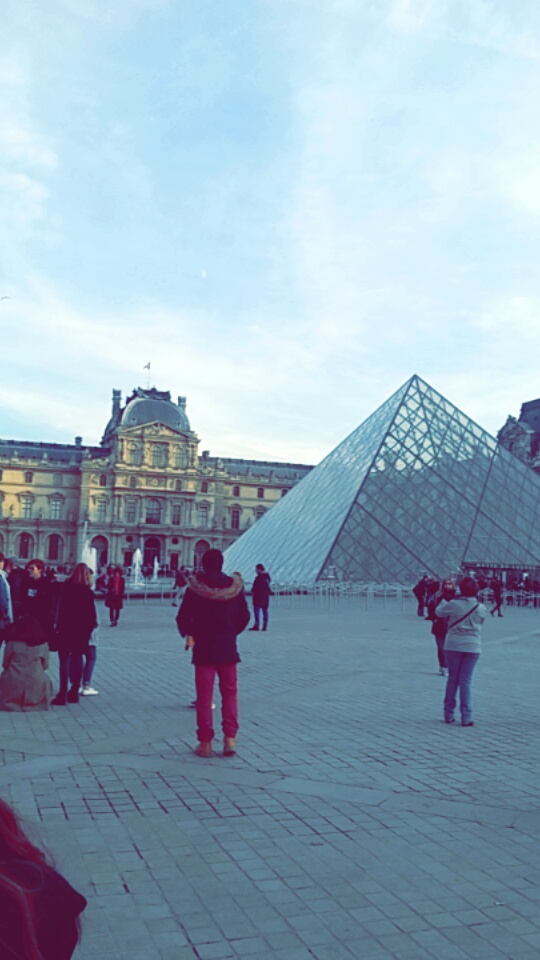 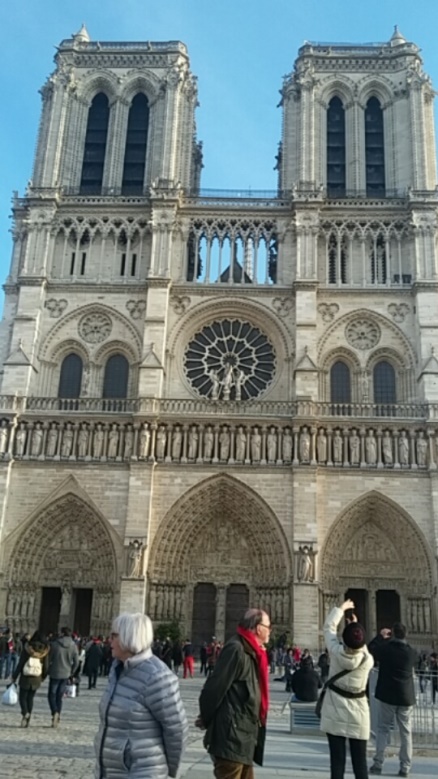 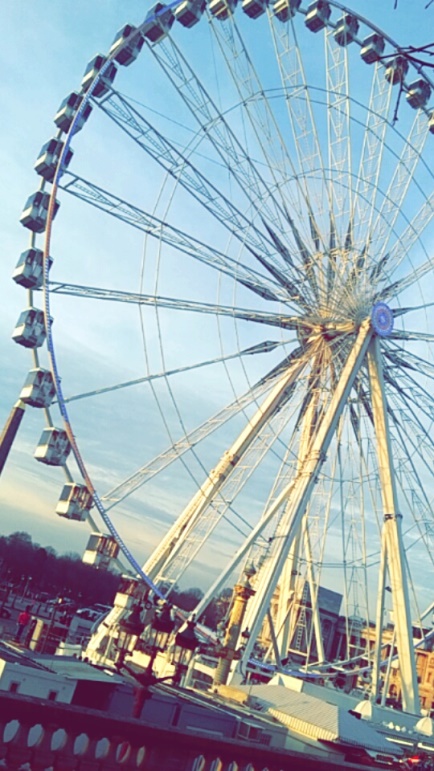 La exposición en el Grand Palais
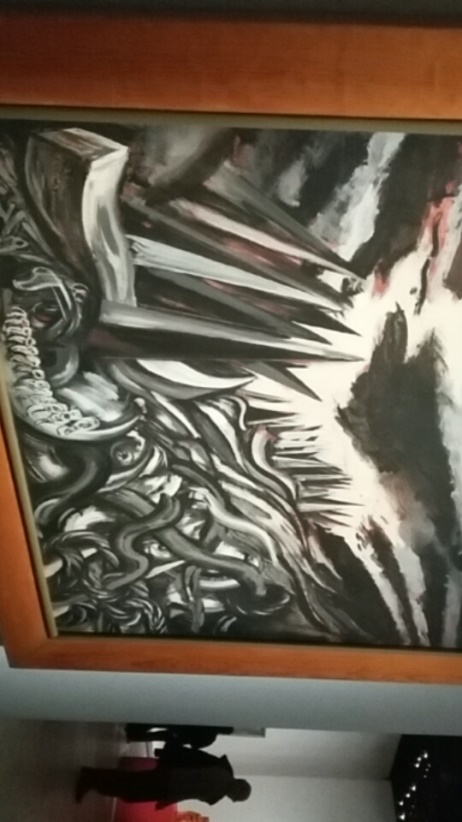 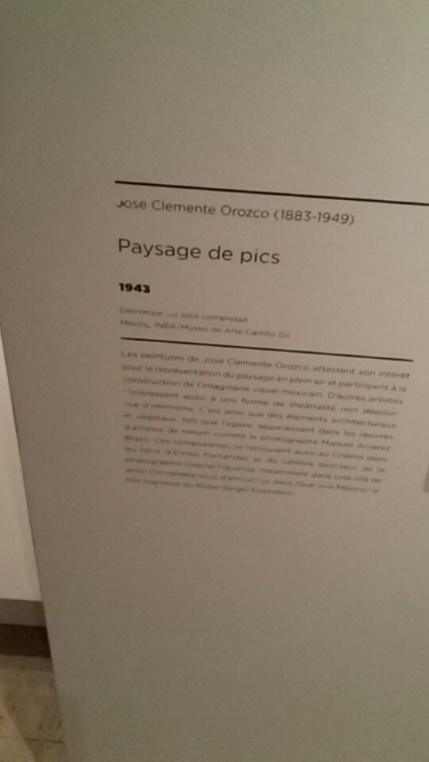 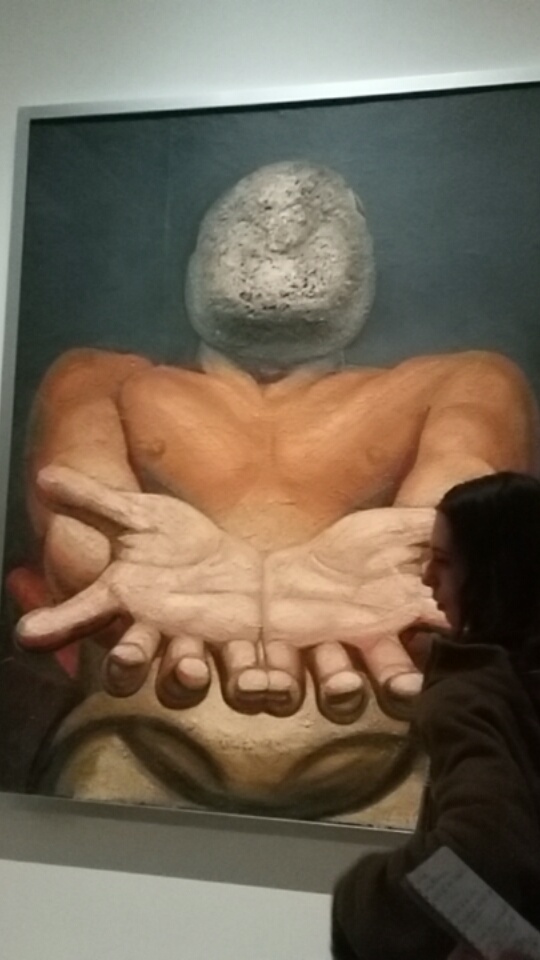 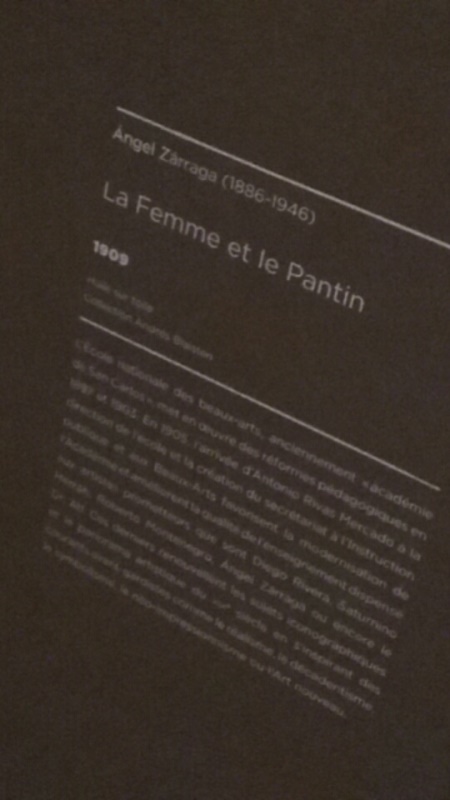 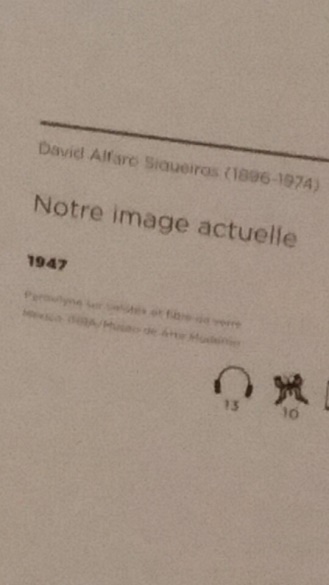 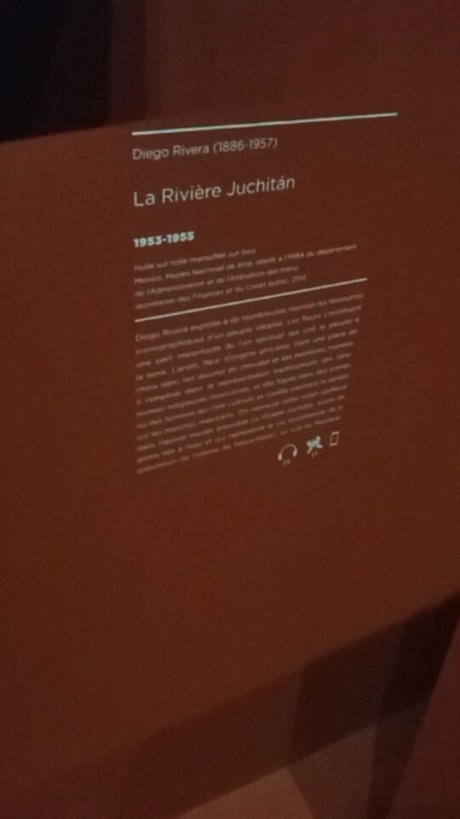 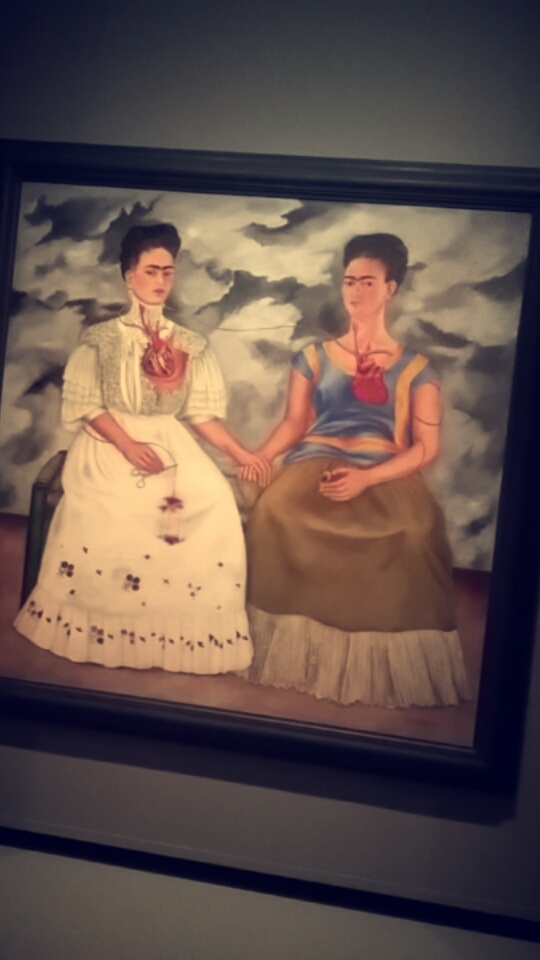 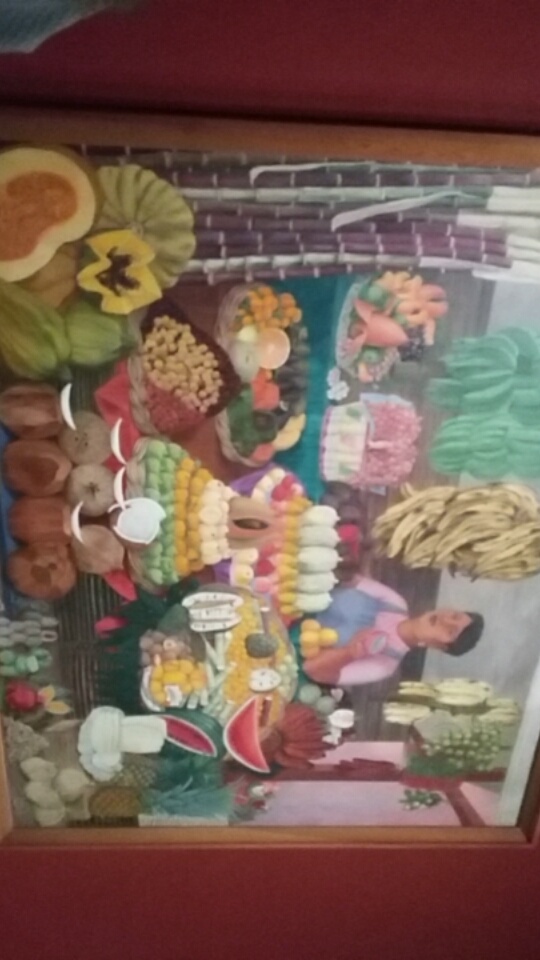 La vendedora de frutas
Las dos Fridas
El mercado de Navidad
¡Gracias por este viaje !
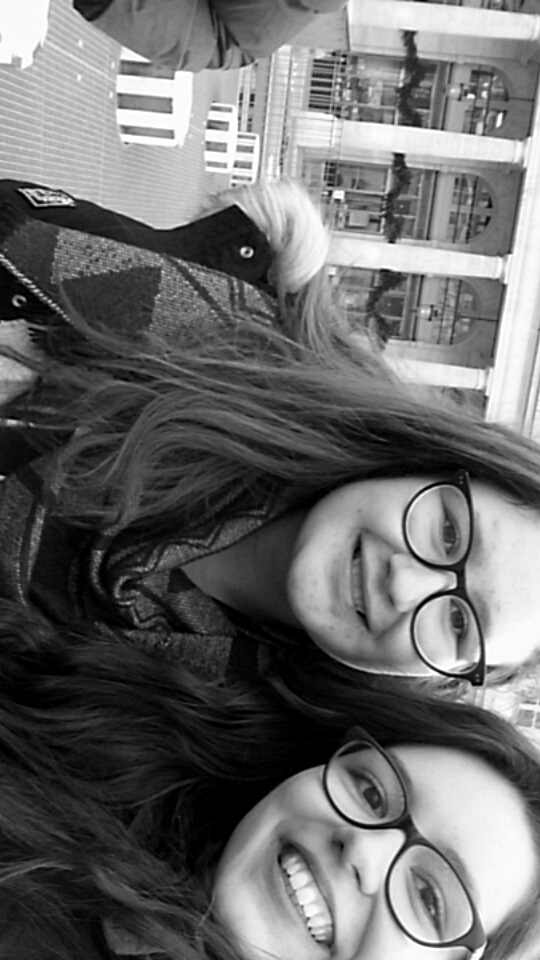